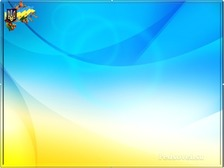 Корсунь-Шевченківська ЗОШ І-ІІІ ступенів №2 Корсунь-Шевченківської  міської радиЧеркаської областіПідпроєкт обласного Інтернет-проєкту Ліги старшокласників “Ми – патріоти Черкащини”“Я – свідомий громадянин України”                          Виконала учениця 6-Б класу                         Мельник Ангеліна.                                        Керівник – вчитель історії,                                       класний керівник 6-Б класу                         Степаненко О.М.
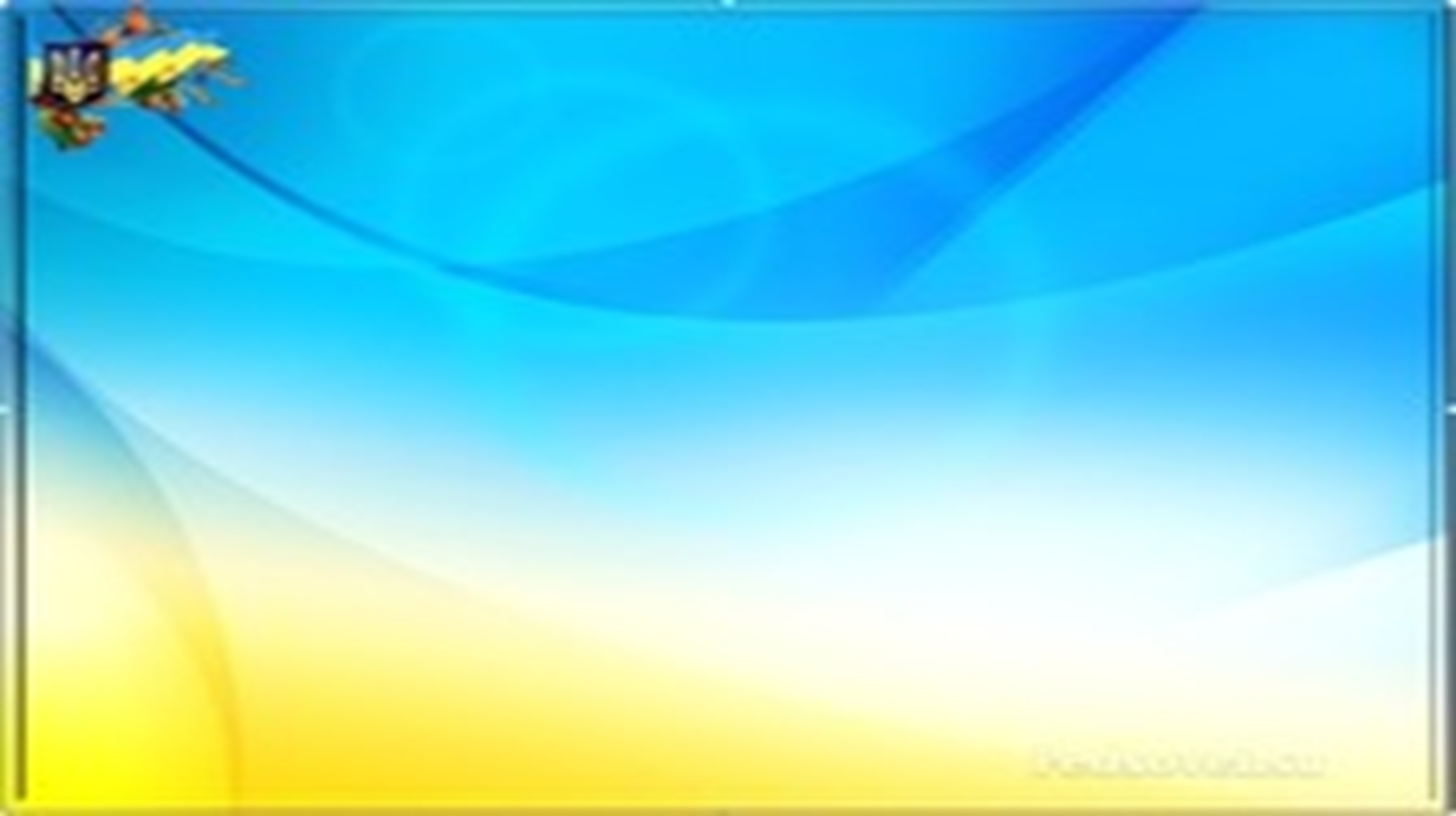 Наші воїни – сильні, мужні та незламні захищають наші життя та свободу. Ми, діти, у цей важкий час для країни вносимо свій маленький вклад у майбутню перемогу над російським загарбником і підтримуємо своїх захисників.
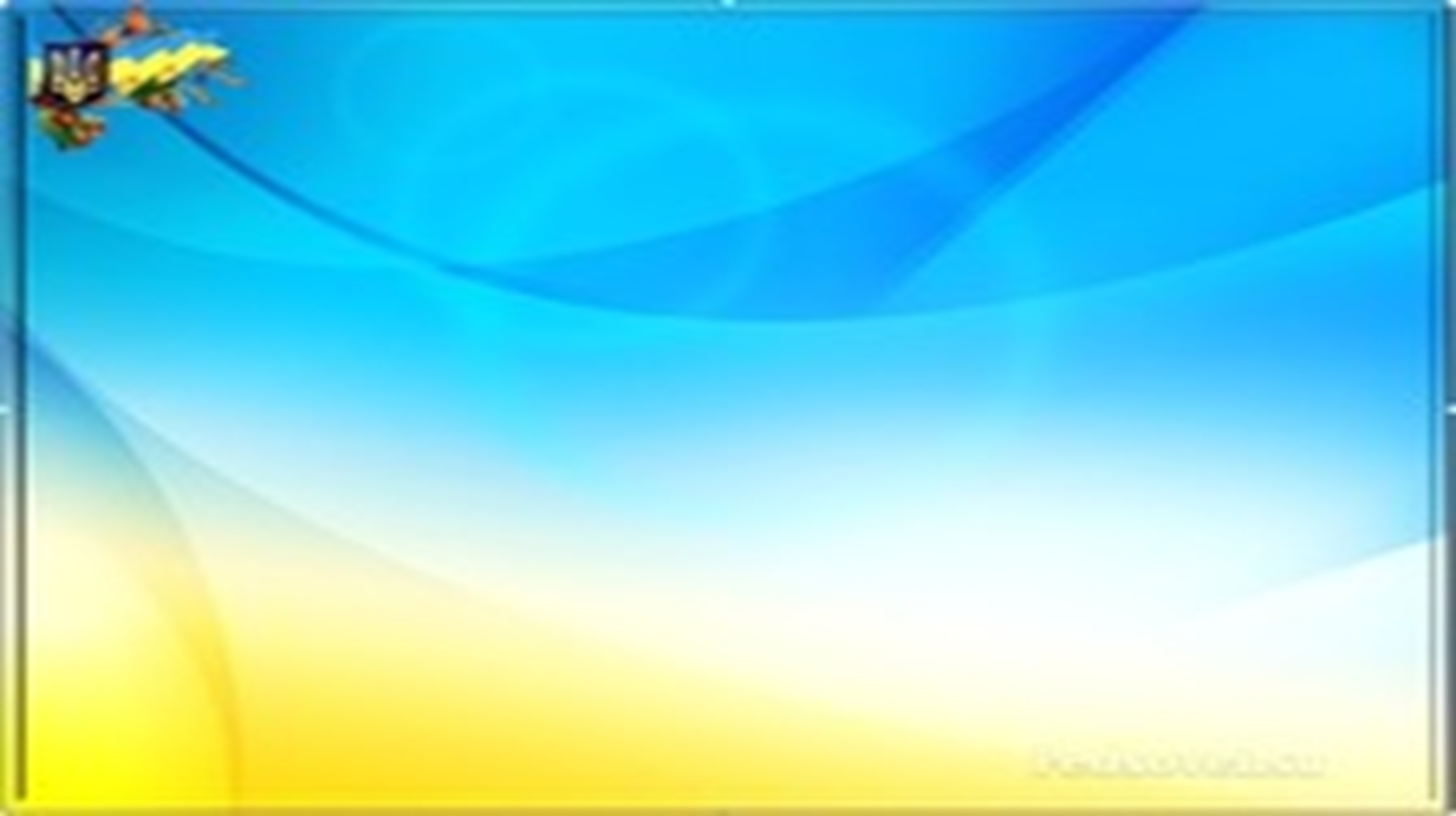 Ми створюємо обереги та передаємо для українських бійців, які захищають наш мир і спокій.У давнину наші предки вірили, що такі речі мають здатність оберігати воїнів на війні.
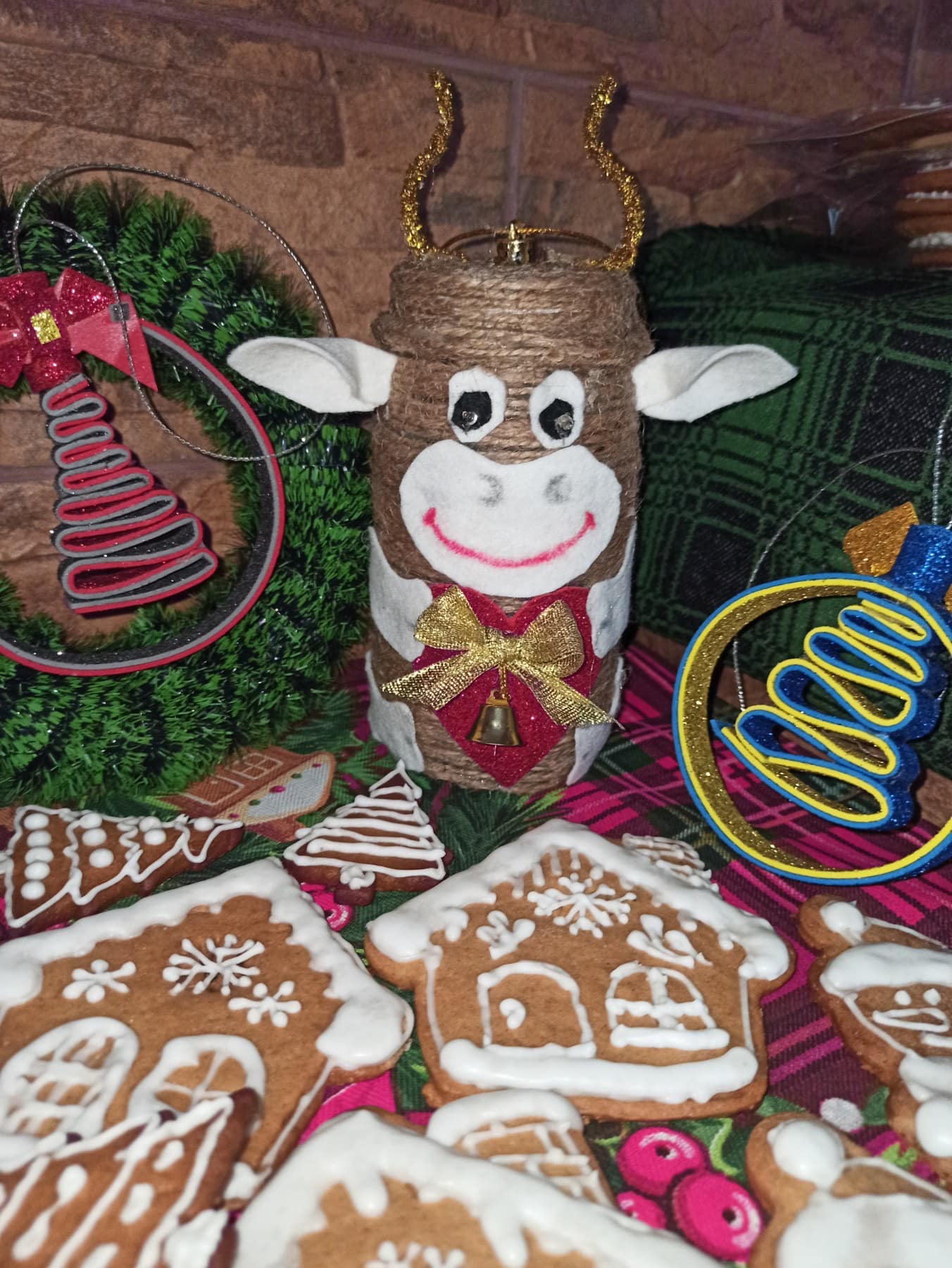 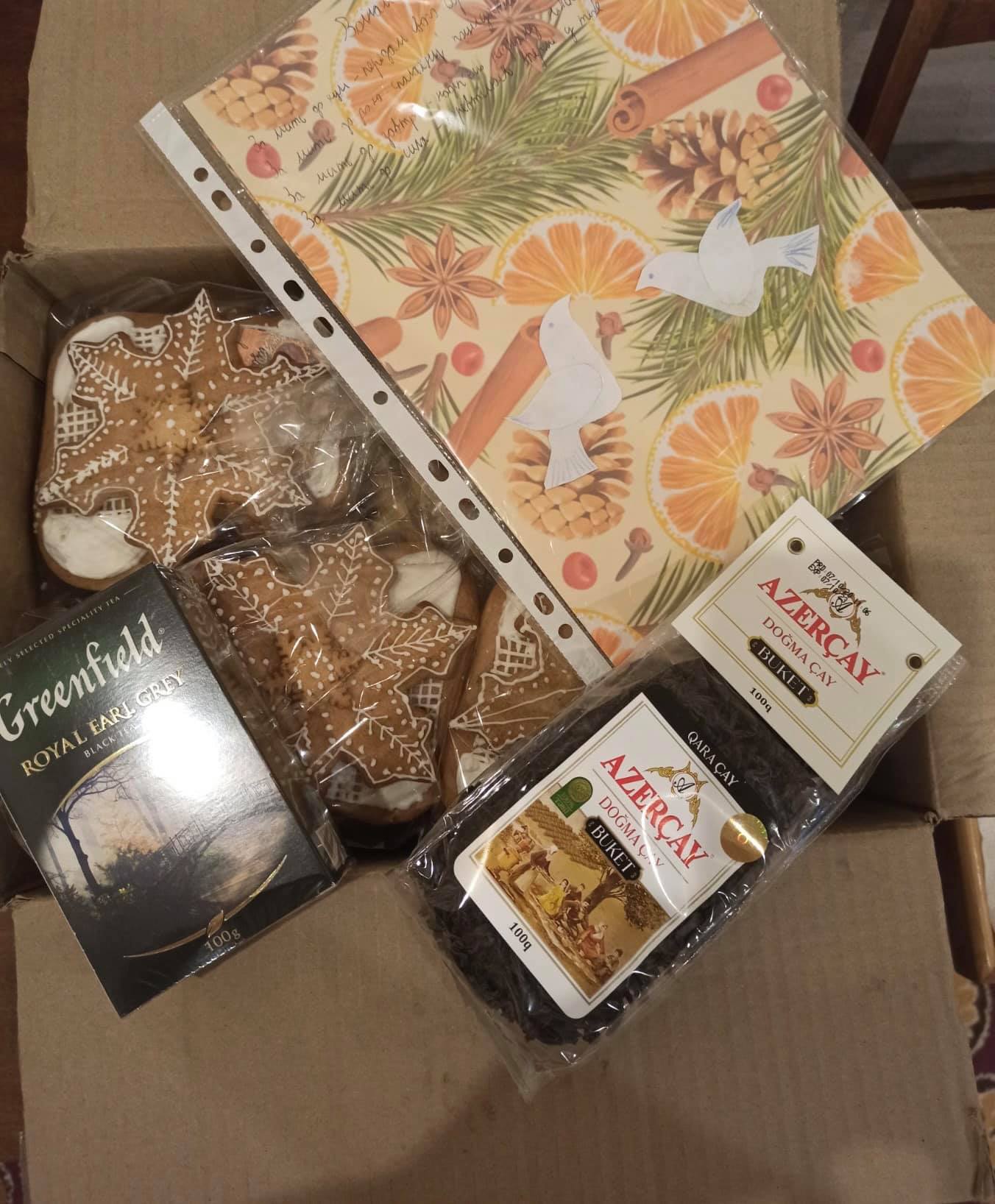 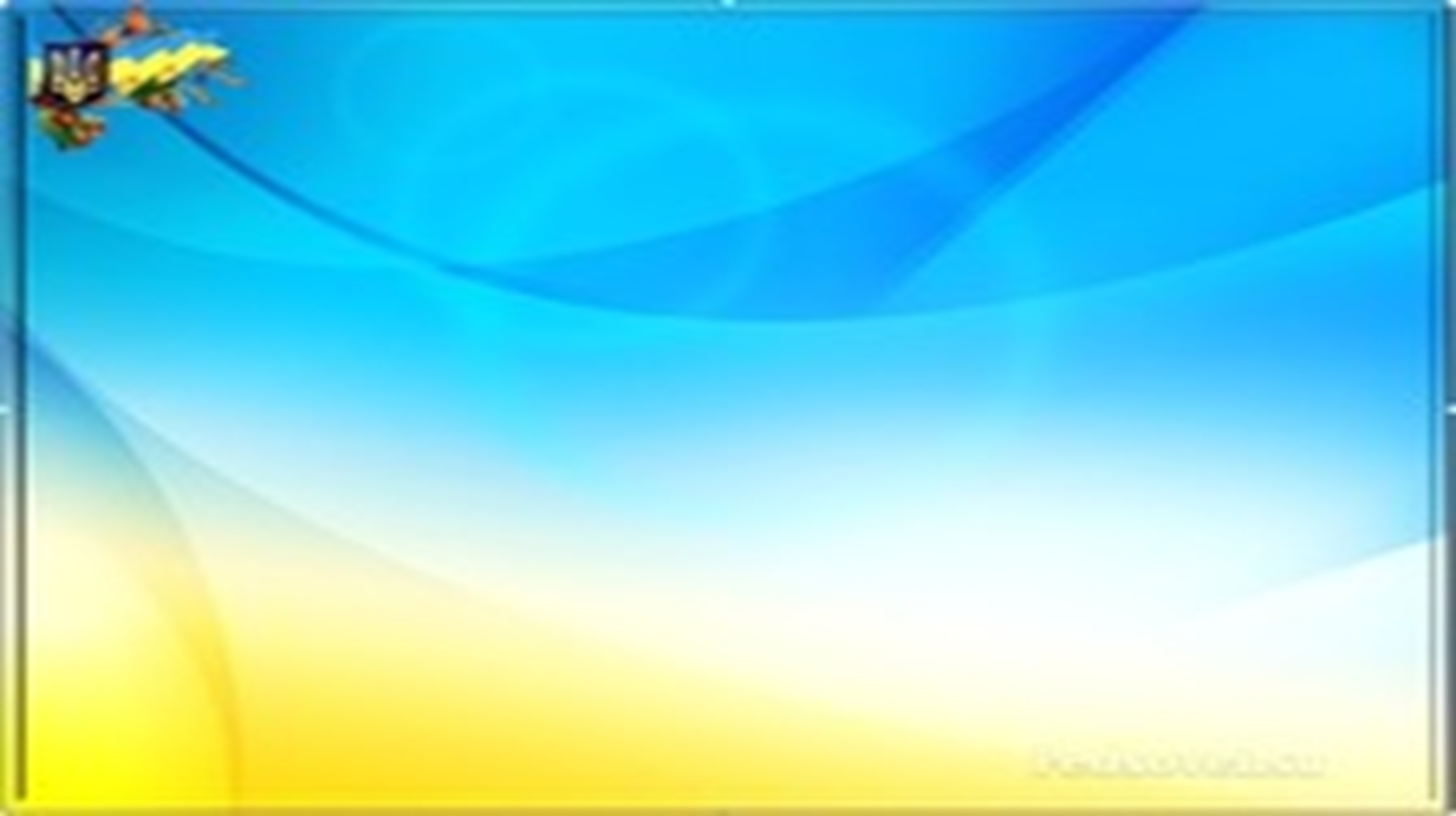 Цьогоріч ми розписали білковою глазуррю медово-імбирні пряникиі привітали з новорічно-різдвяними святами бійців 72-ї бригади ім. Чорних запорожців.
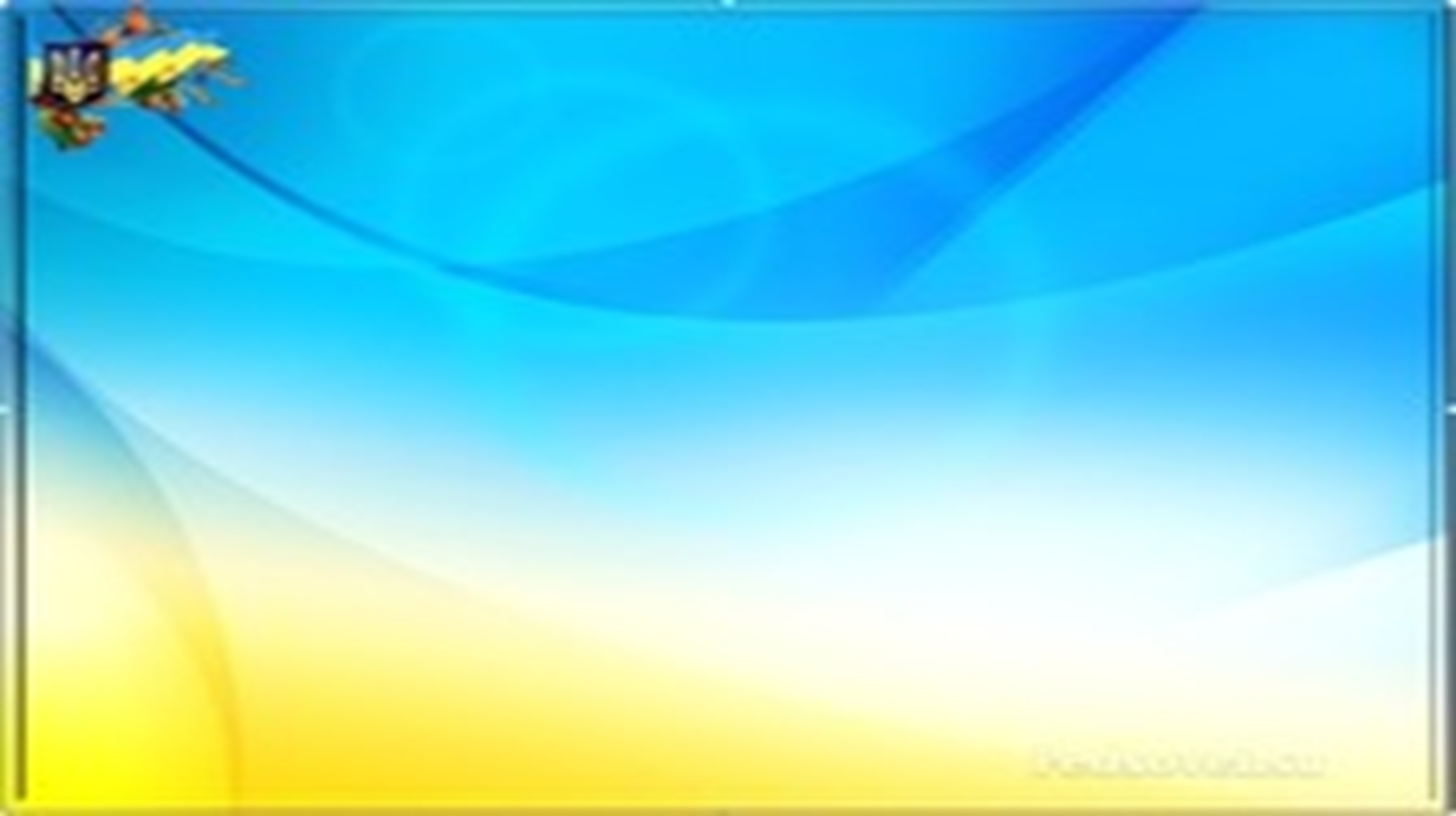 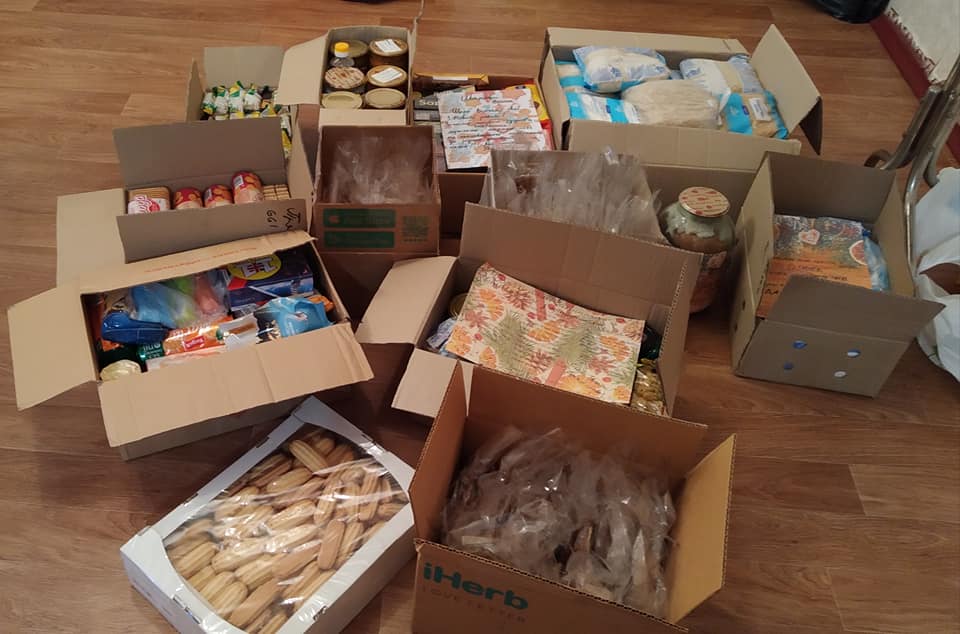 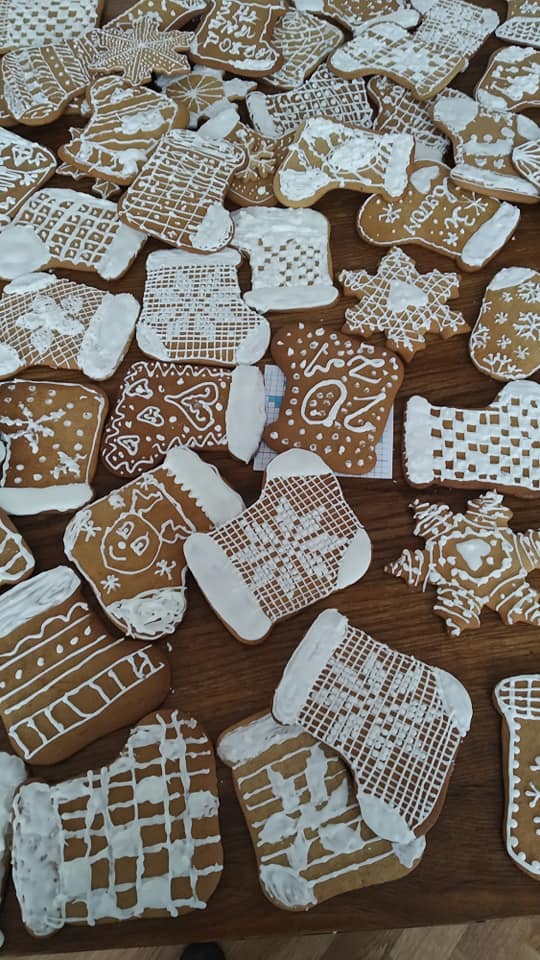 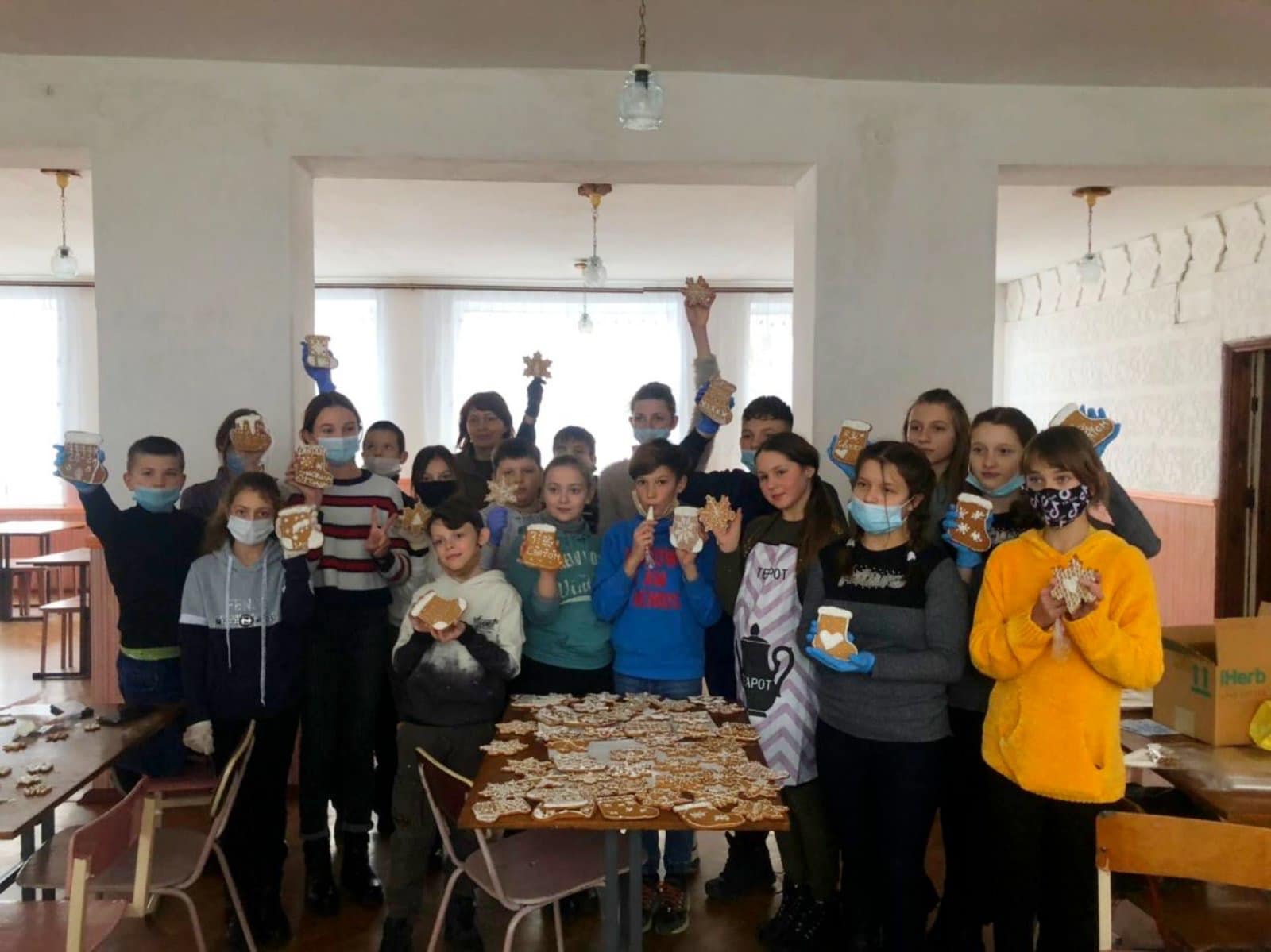 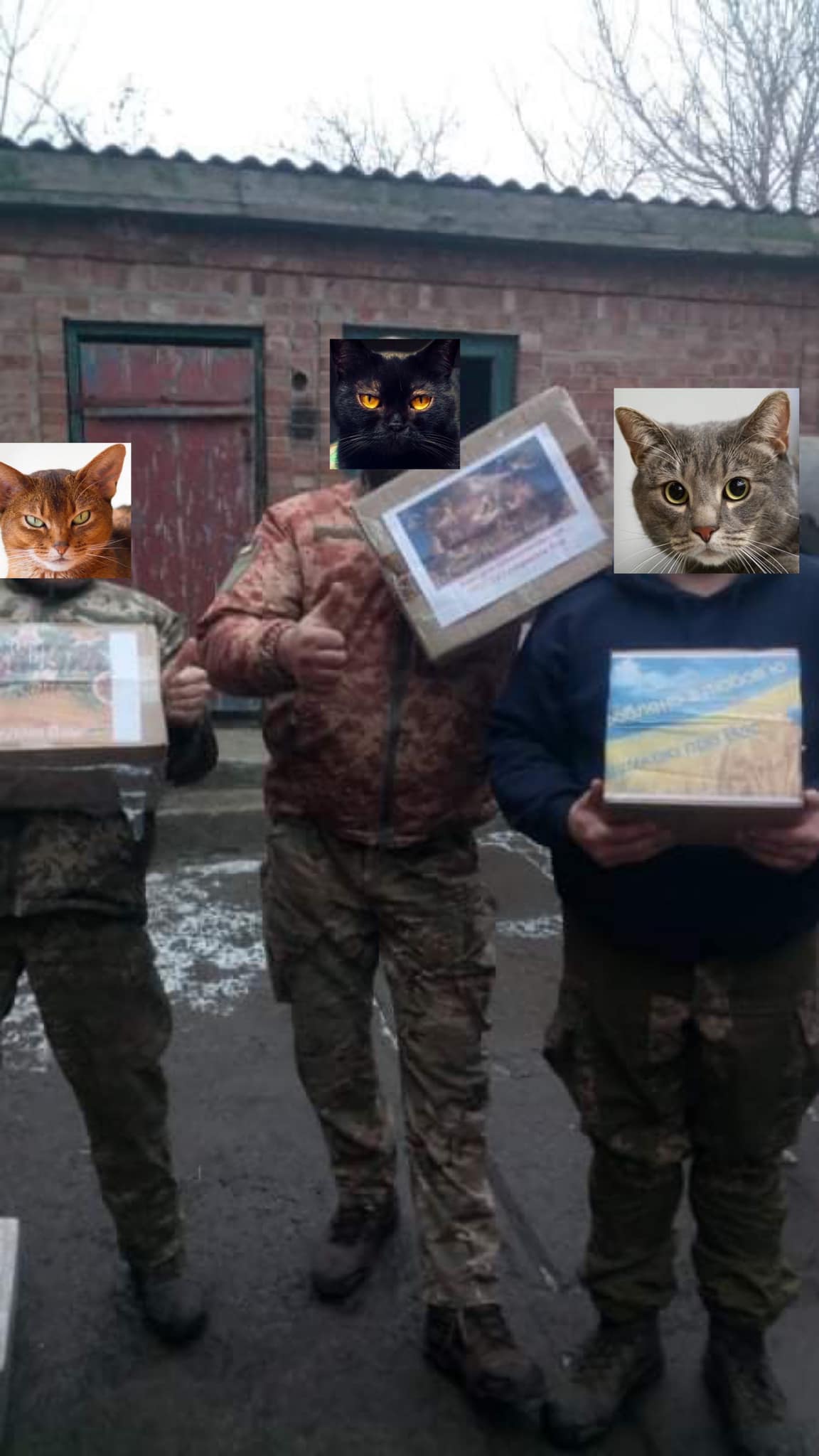 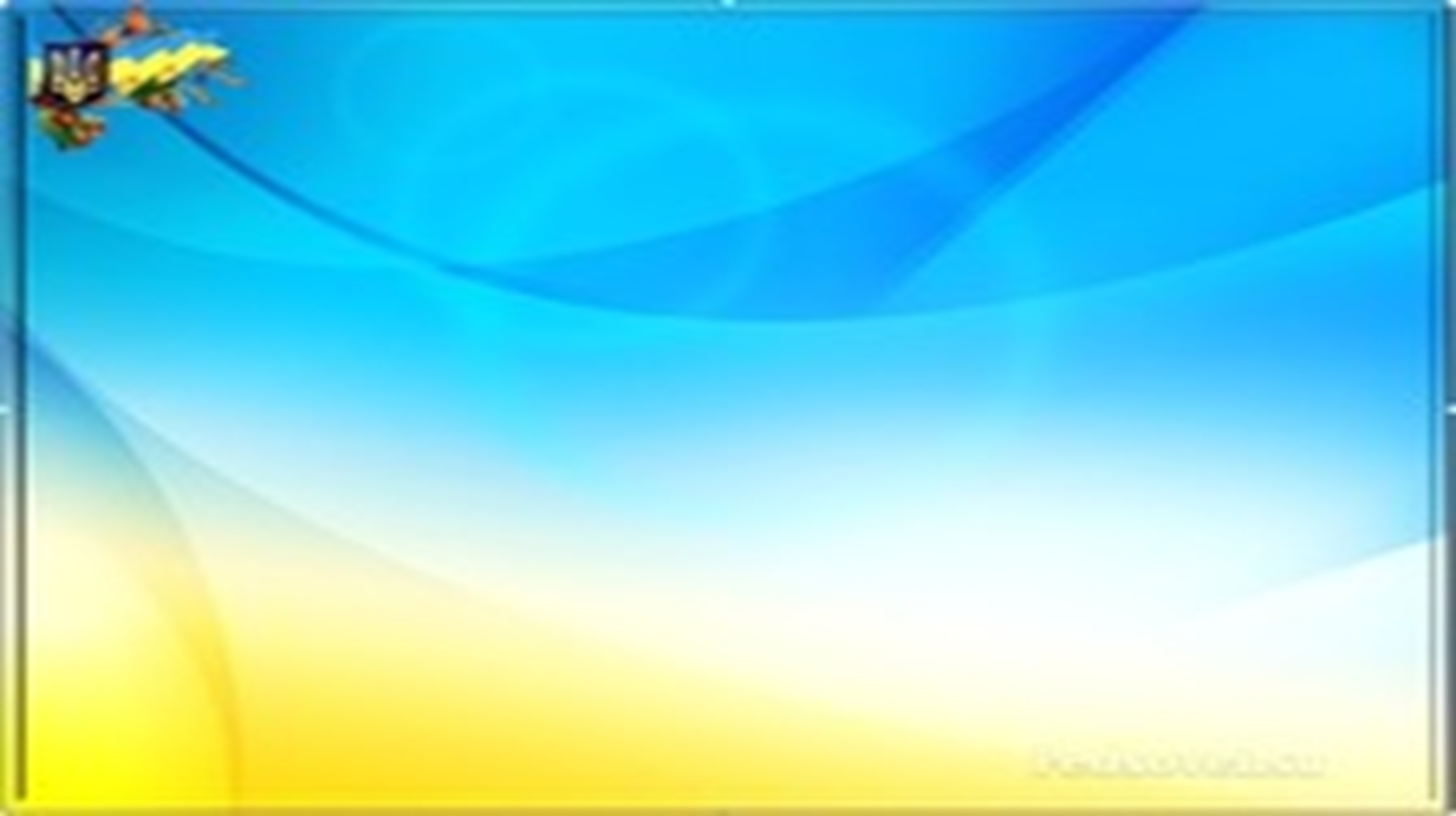 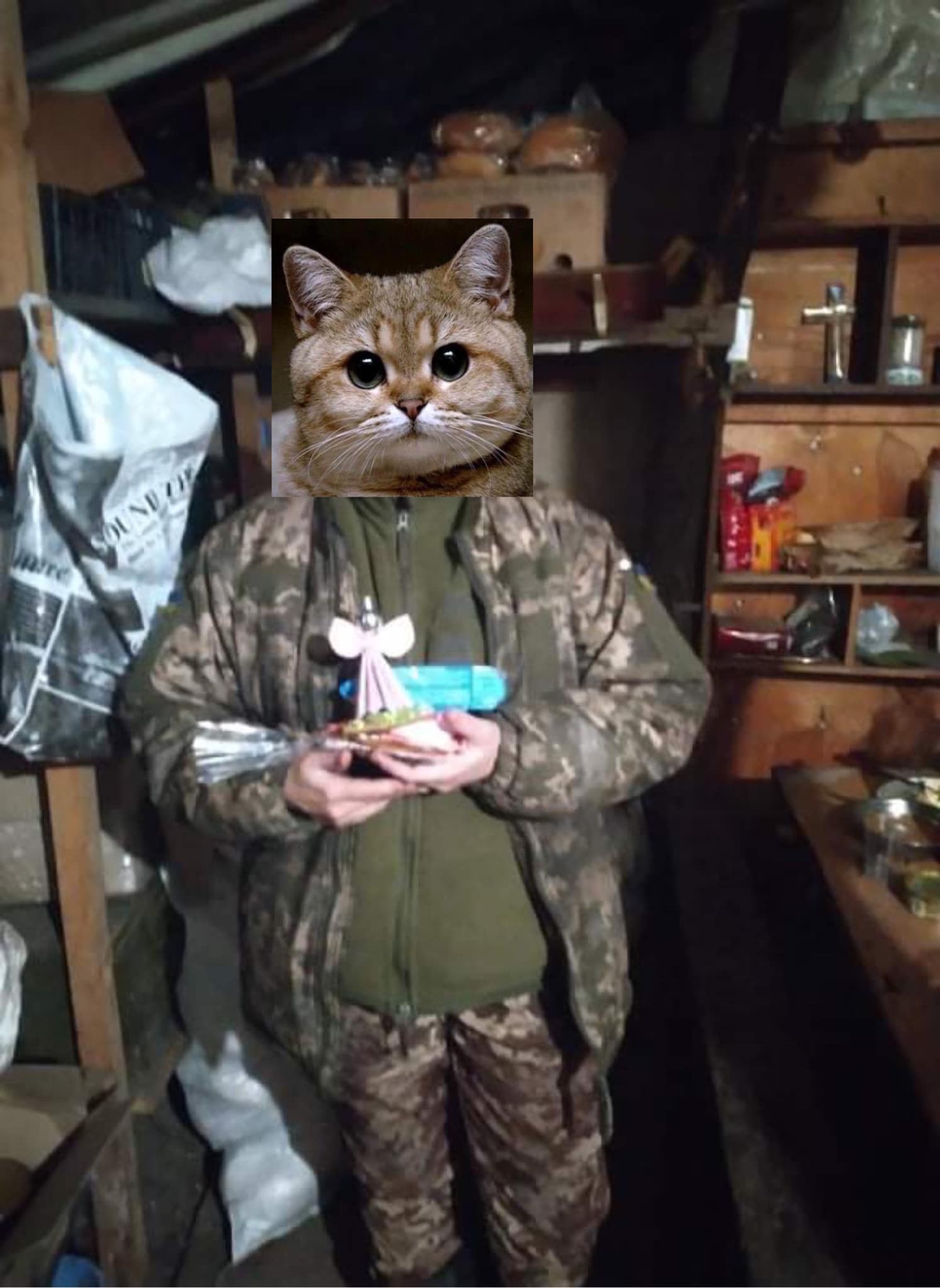 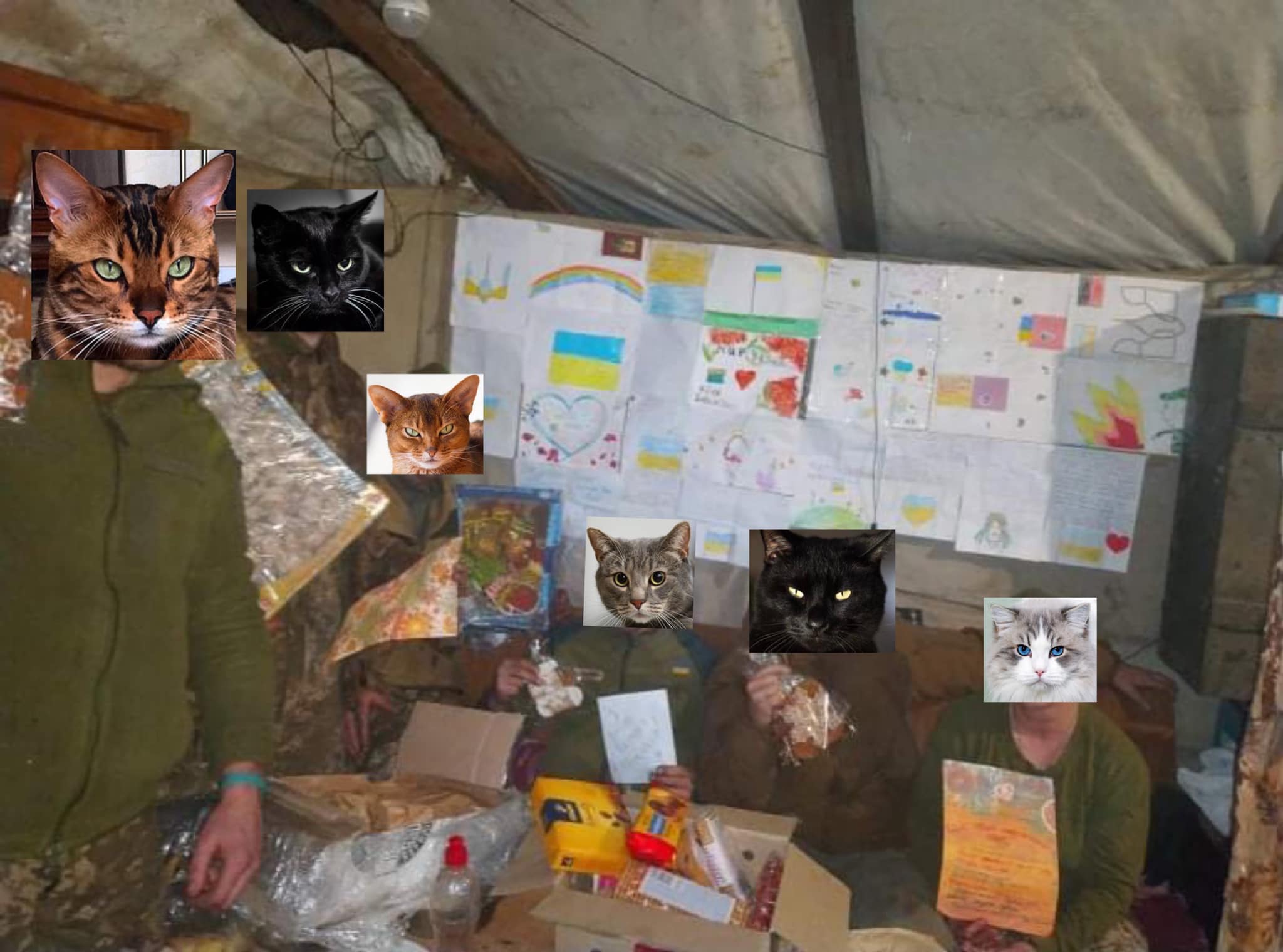 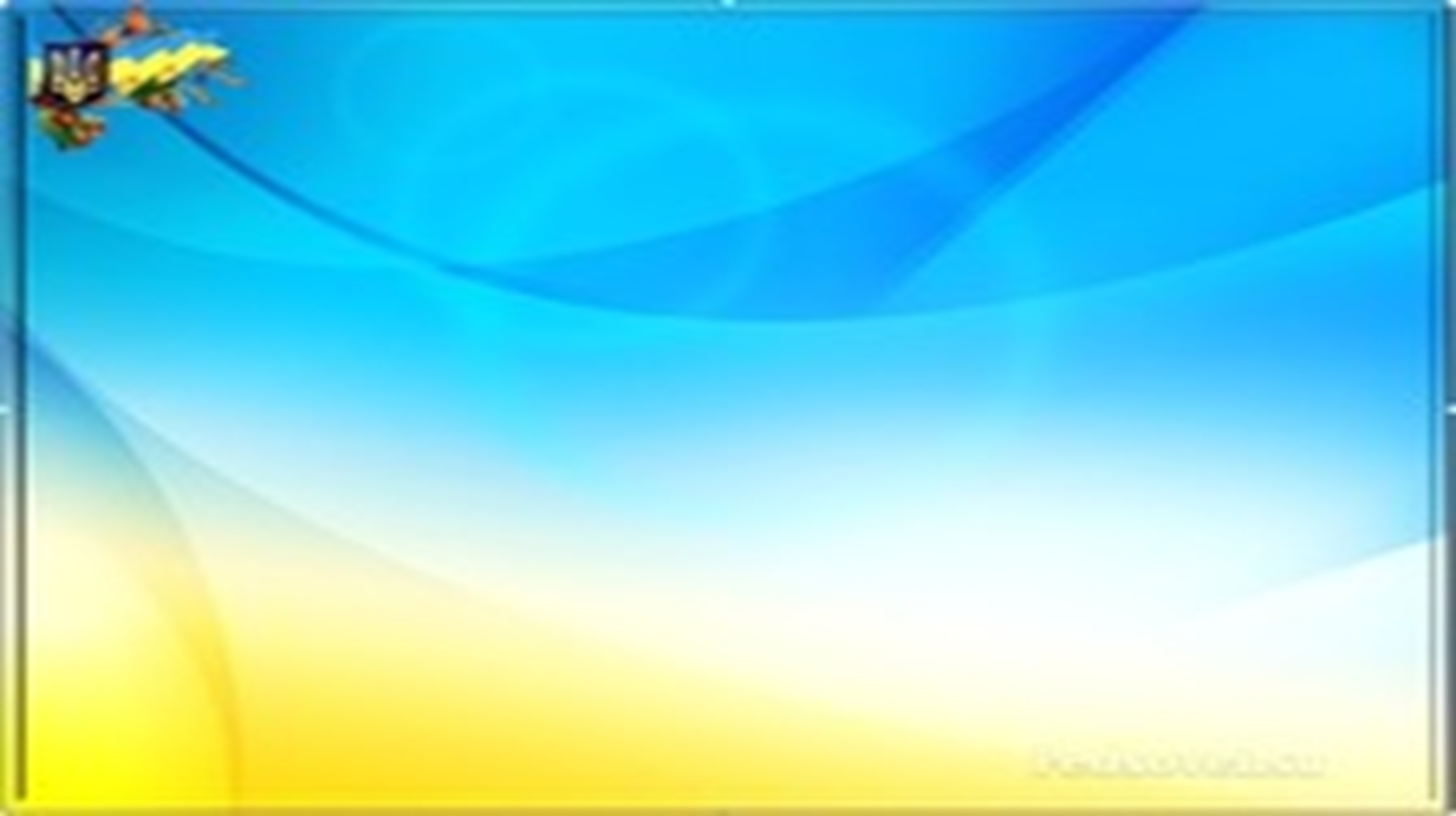 Бажаємо тим, хто тримає мирне небо над нашими головами, міцного здоров’я, сили рухатися вперед і перемоги!